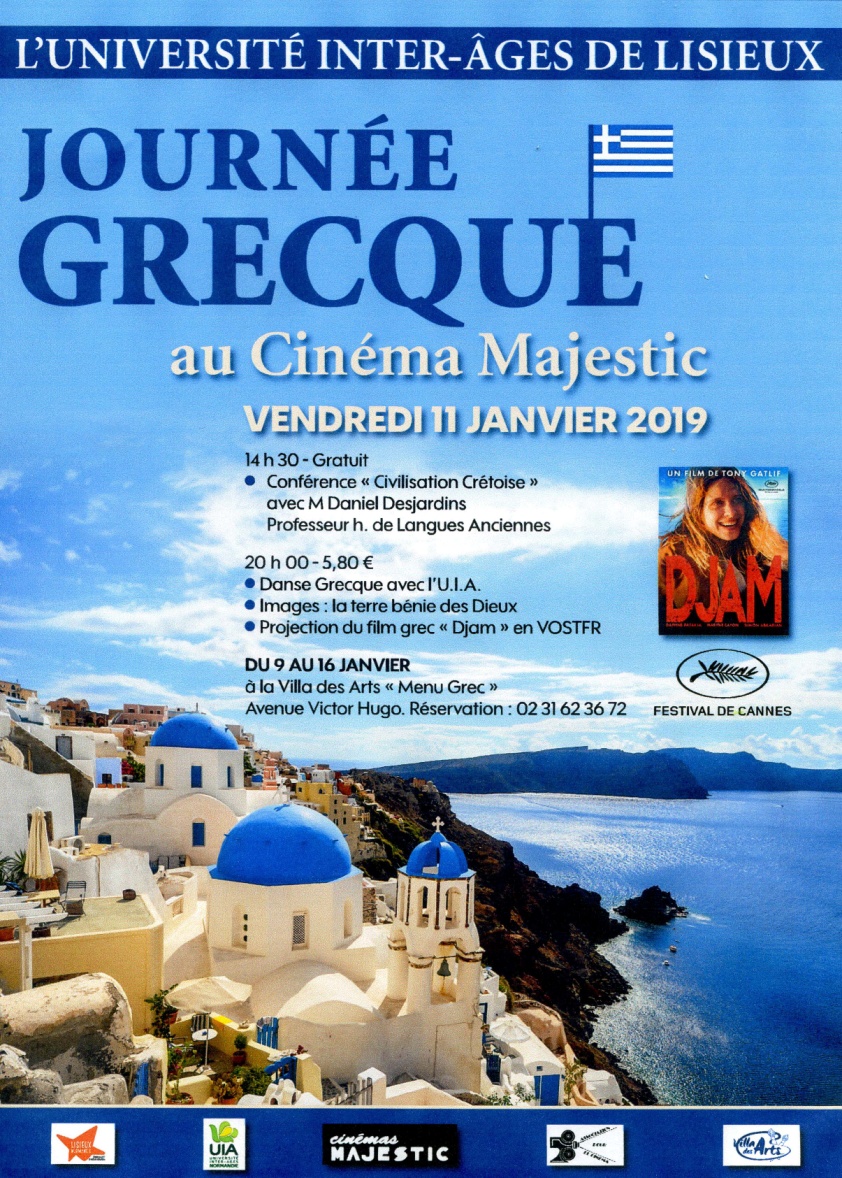 Conférence par Monsieur Daniel Desjardins
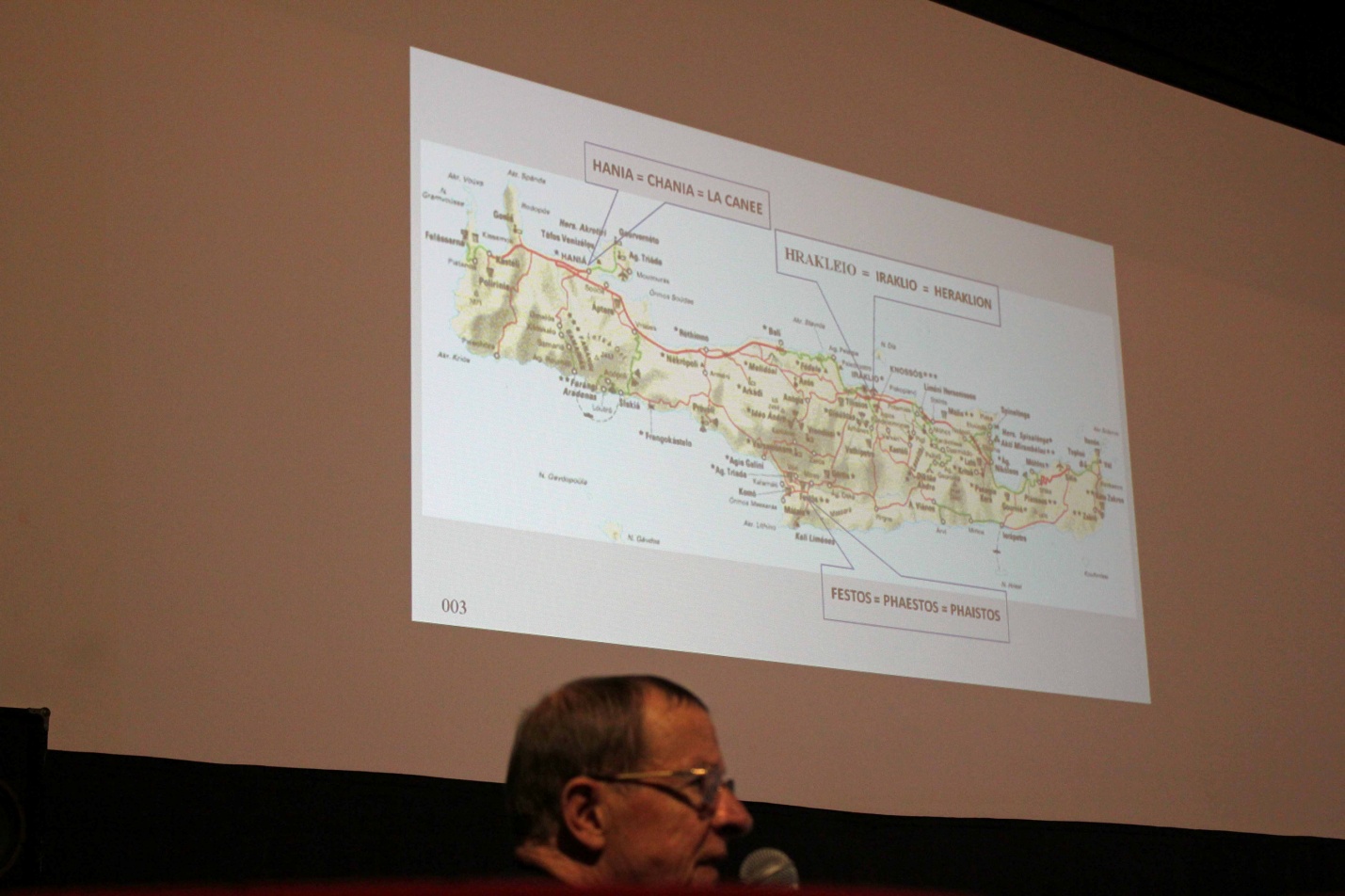 Le groupe de l’UIA danse le sirtaki
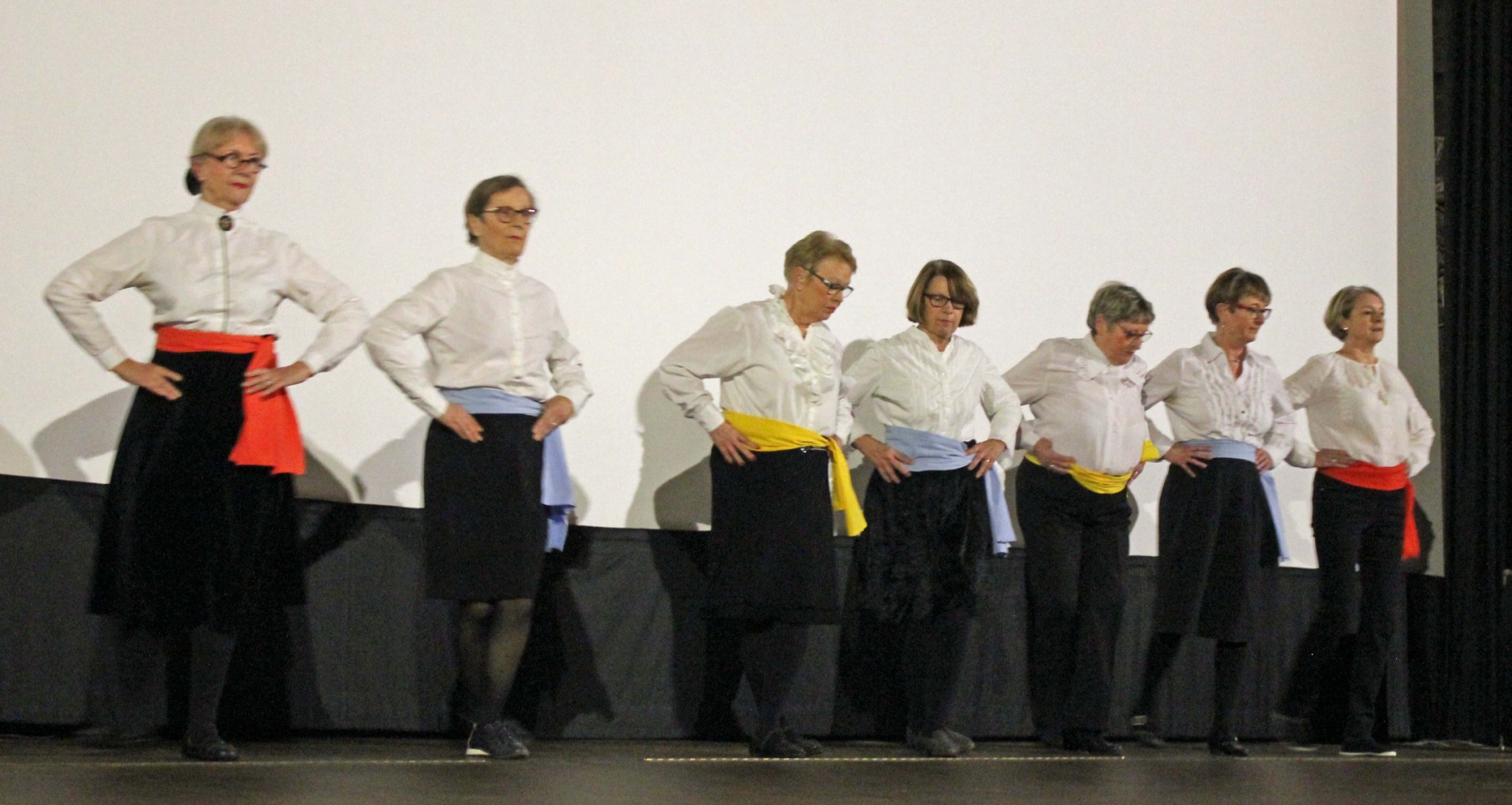 Diaporama : la Crète et Santorin
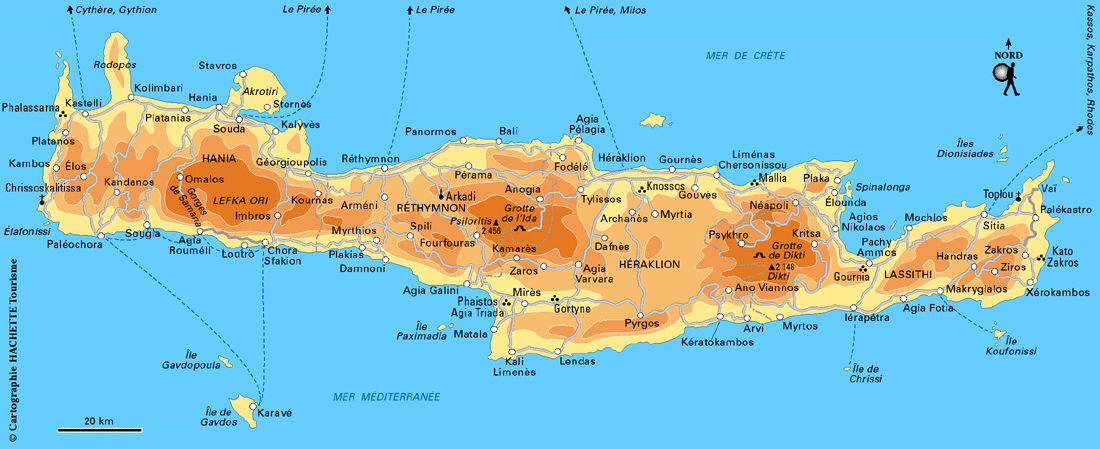 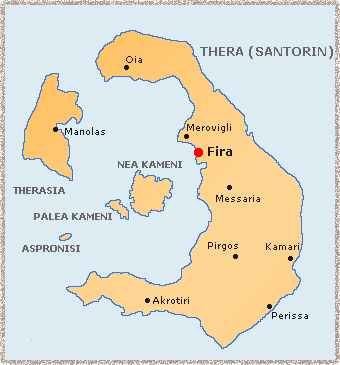 Projection du film Djam
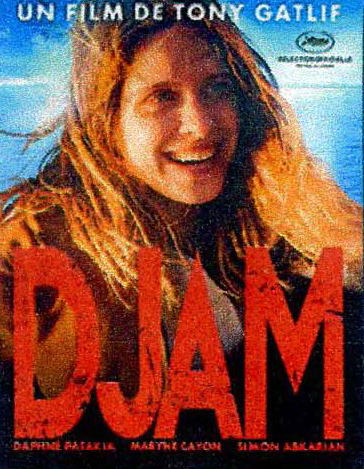